EVENT TITLE
SUBTITLE GOES HERE
JANUARY XX, 202812 p.m. 
Location
ACCESSIBILITY INFORMATION
If you are using a picture, RIGHT-CLICK the Picture and then choose FORMAT PICTURE. Choose “Size & Properties” Icon, then under ALT TEXT describe the picture under DESCRIPTION.
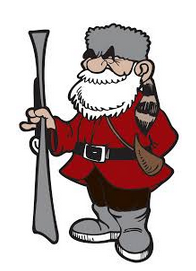 Speaker Name?
Need special accommodations? Contact: Name and Phone Number